Õpetajatele koolitusDigi ABC
Plakati loomine ja avaldamine
PowerPoint

Canva

PosterMyWall
31.oktoober
kell 14.15
algklasside maja arvutiklassis
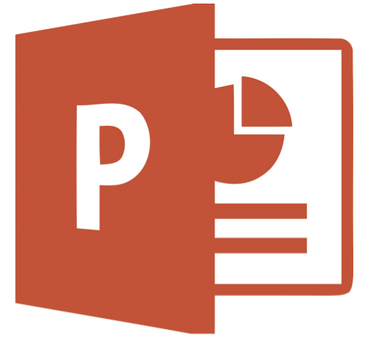 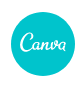 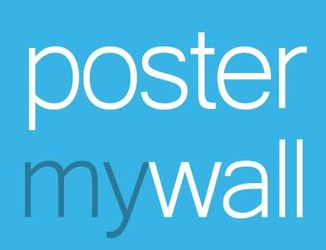 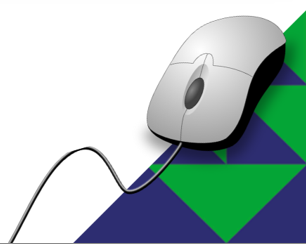 Registreerumine
koolitusele
http://bit.ly/tpkdigiabc
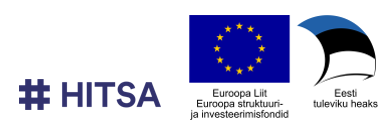